Управление бюджетом20 марта 2017 года
1
содержание
Информационные технологии (ИТ) при подготовке бюджета
Техническая сторона бюджетного процесса
Основные данные для подготовки бюджета
Инструмент бюджетного планирования для федерального правительства Австрии (PBCT)
Бюджетные документы для бюджета, ориентированного на результат (БОР)
Подготовка исполнения бюджета (BM-SAP)
Отчёты и предоставление информации – Информационная система бюджета (сокращение от немецкого наименования: HIS)
2
Техническая сторона бюджета
PBCT
Бюджетные документы для БОР
Планирование бюджета
Отчёты и раскрытие информации
HIS
Основные данные
BM-SAP
HV-SAP
Исполнение бюджета
3
Основные данные – структура бюджета
Администрирование основных федеральных данных из центра  

Ежегодное создание основных данных

Прикладная программа «бюджетная структура» предоставляет Основные данные для всех остальных прикладных программ
4
Бюджетные ассигнования – организационная структура
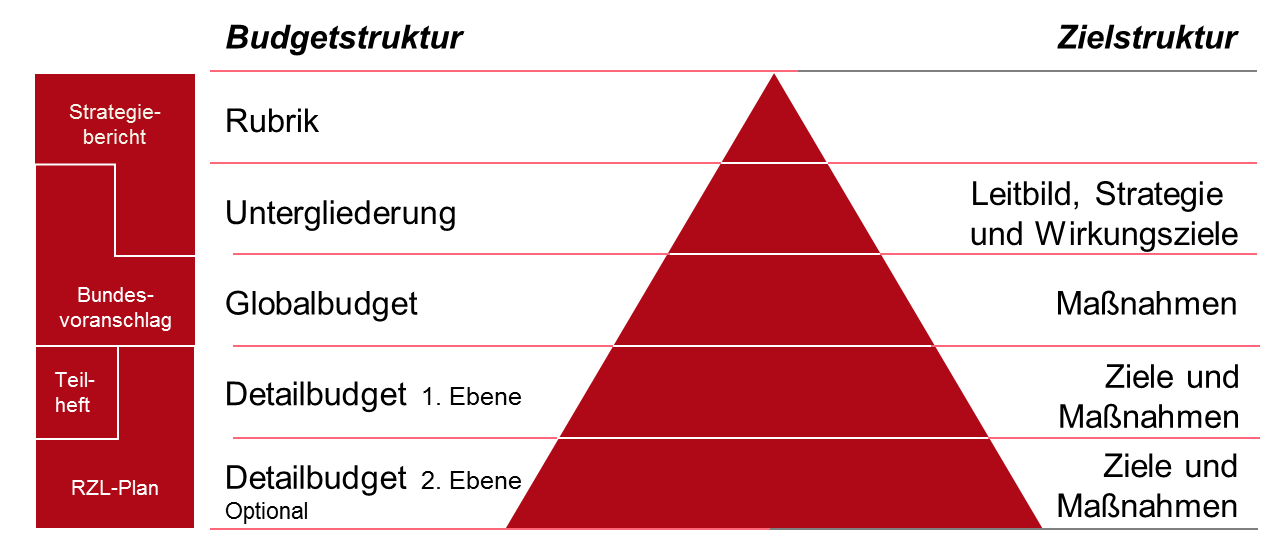 Пример                       номер
Федеральный бюджет
Структура бюджета
Общегосударственные дела
Категория
1
Бюджетный раздел/сегмент
11
Внутренние дела (МВД)
Глобальный бюджет
11.02
Безопасность
Детализация бюджета 1-го уровня уровняуровня-Detail budget 1st level
11.02.01
Полиция
Венское полицейское управление
Детализация бюджета 2-го уровня
11.02.01.09
Все бюджетные ассигнования
Объясняет формальную структуру бюджета
5
Счета – экономическая сторона
Операционые данные (прибыли и убытки)
Отчёт о движении средств
Группы «распределение средств» и группы «получение средств» (немецкое сокращение: MVAG)
311 расходы на операционные административные мероприятия
231 расходы на персонал
Цифры ключевых счетов (немецкое сокращение: KKZ)
50 расходы на персонал
5000.000 должностных лиц
счета
6
Счёт
Счёт состоит из 7 цифр
4-цифры – номер счёта
3-цифры - (для уточнения)

Должен входить в интервал для номера счёта

Должен соответствовать правилам плана счетов

Нет уровня ввода данных по оперативному учёту
7
Цифры ключевых счетов
Используются для детального представления отчёта о финансовом положении, ведомости движения средств и операционного (текущего) отчёта. 

Передают на счета операционные аспекты
Охватывают один и более периодов счета

Нет уровня ввода данных по оперативному учёту
8
Основные данные– MVAG
= группы «распределение средств» и группы «получение средств»

Основа для экономической стороны
Состоит из нескольких цифр ключевых счетов
Упоминается в ежегодном «Законе о федеральных финансовых средствах»

Нет уровня ввода данных по оперативному учёту
9
Основные данные – экономическая сторона
Группы «распределение средств» и группы «получение средств» (немецкое сокращение: MVAG)
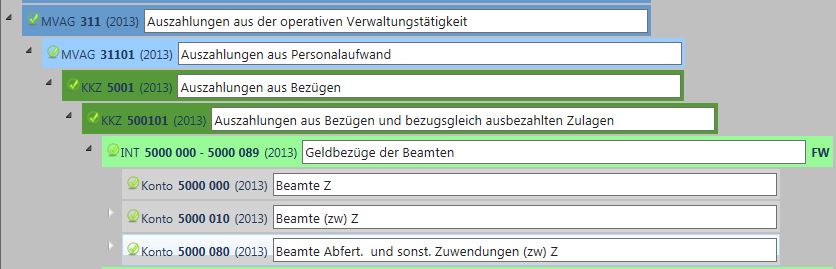 Цифры ключевых счетов (нем.сокращ: KKZ)
интервал для счёта
Счета
10
Основные данные – бюджетная позиция
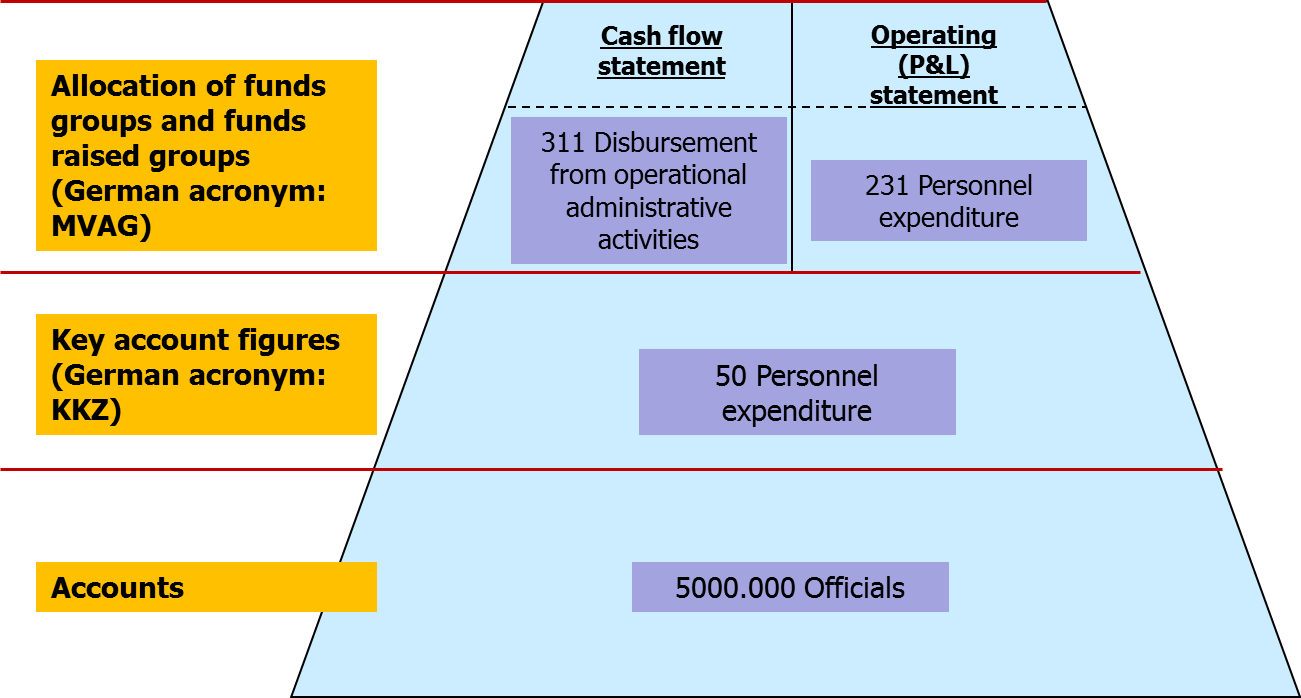 Коды доходов/расходов
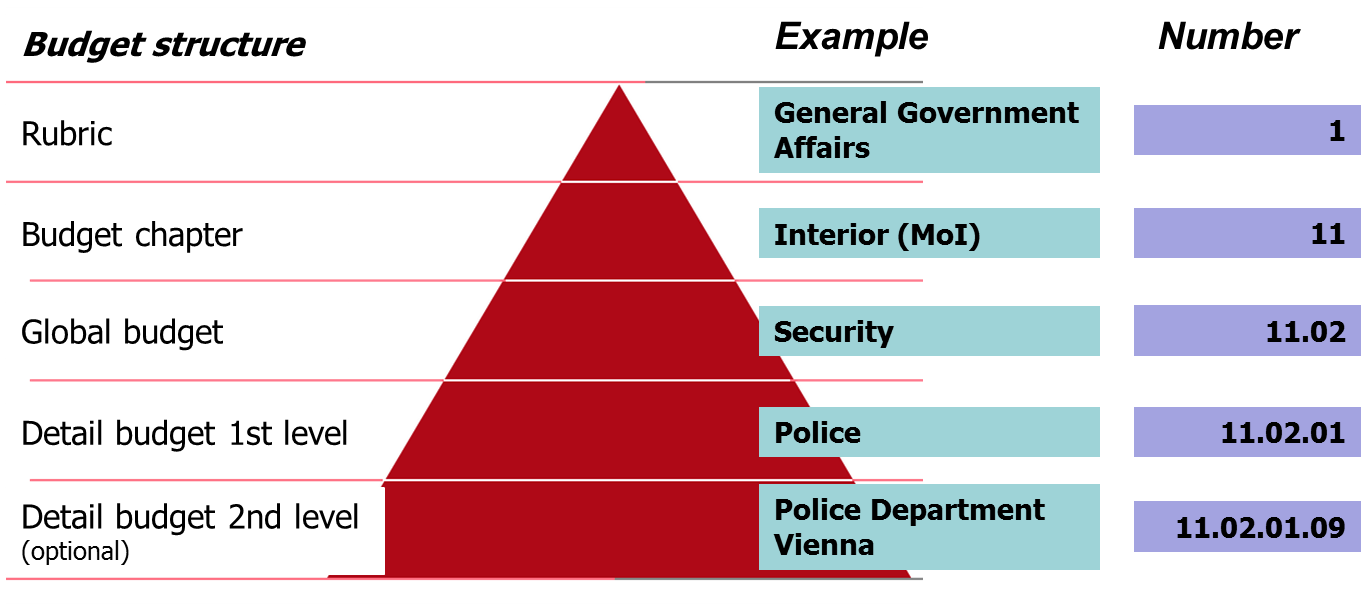 +
+
1 / 2
Бюджетная позиция

(бюджетные ассигнования+ код расходов/доходов + счёт)
11.02.01.09 - 1 - 5000.000
11
Основные данные – номер
Основные данные 2016 г.(по состоянию на май 2016 г):
397	8-значные бюджетные ассигнования

89 		 Группы «распределение средств» и группы 			«получение средств» 

430	цифры ключевых счетов

13,523 	счета
49,866 	бюджетные позиции
12
приложение “структура бюджета”
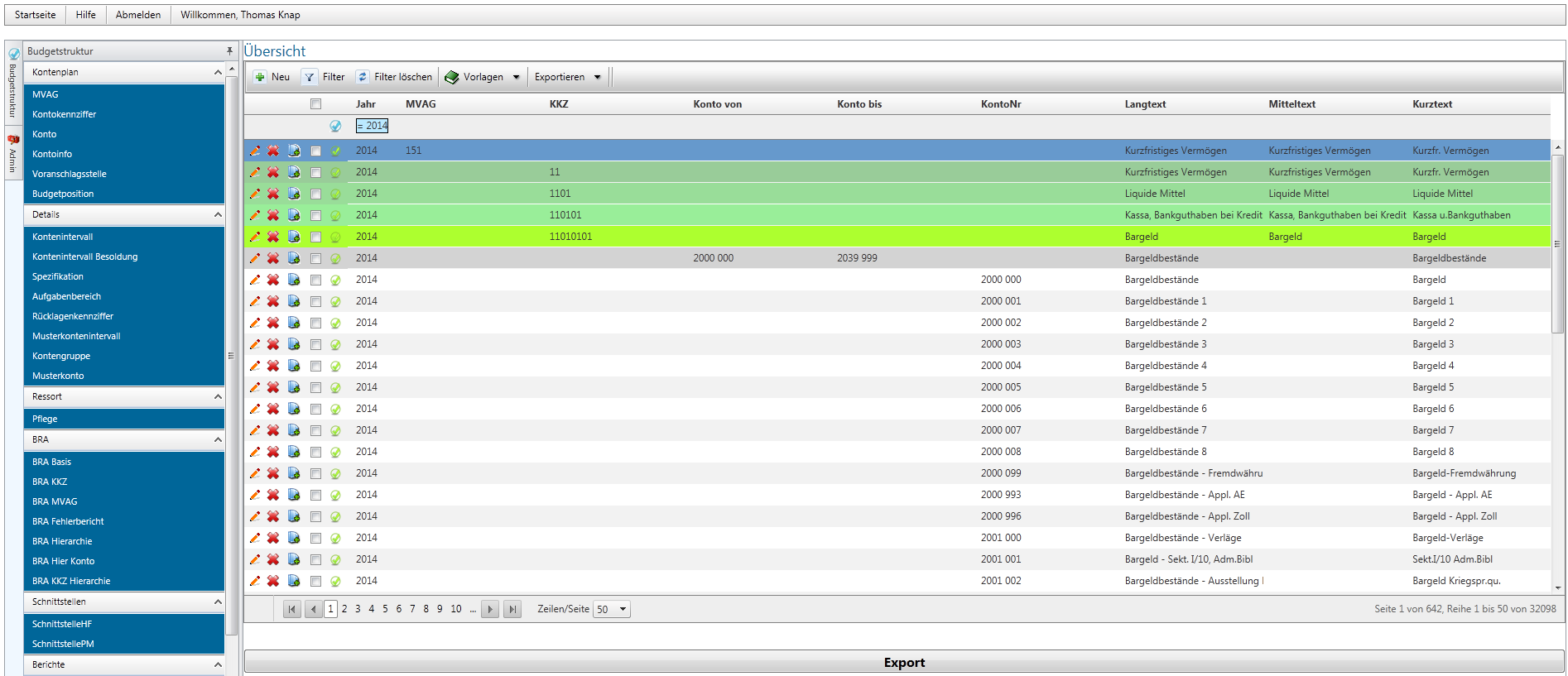 13
Техническая сторона бюджетного процесса
PBCT
Бюджетные документы для БОР
Бюджетное планирование
отчёты и раскрытие информации
HIS
Основные данные
BM-SAP
HV-SAP
Исполнение бюджета
14
Инструмент бюджетного планирования (PBCT)
PBCT – Planning (планирование), Budgeting (бюджетирование) и Controlling (контроль) Tool (средство) [средство планирования, бюджетирования и контроля]
Применяется для:
Бюджетного планирования
Бюджетного контроля
На базе стандартного программного комплекса интегрированного планирования “SAP Business Warehouse - Integrated Planning (SAP BW-IP)”

примерно 500 пользователей в Австрии
15
Бюджетирование – общий обзор процесса
Одновременно бюджетирование департаментов и сообщение департаментам верхних бюджетных лимитов со стороны Минфина
Подготовка ведомственных бюджетных предложений и сопоставление с верхними бюджетными лимитами
Представление ведомственных бюджетных предложений в минфин 
Консолидация всех ведомственных бюджетных предложений в минфине и возможные контр-процедуры
Бюджетирование
Подготовка и представление бюджетного предложения департамента
департ.
Консолидация предложений департаментов и контр-процедур
Фед прав-во
Сообщение верхнего лимита бюджета
Рассмотрение бюджетных предложений департаментов
Конкр. департ.
16
Операционный отчёт и отчёт о движении средств
Операционный отчёт (прибылей и убытков)
Отчёт о движении денежных средств
Операционный отчёт показывает расходы и доходы за финансовый год, независимо от конкретной даты платежа.
инфо
поступления
расходы
доходы
расходы
Отчёт о движении денежных средств показывает расходы и поступления средств на конкретную дату платежа.
инфо
17
PBCT – вид бюджета департамента
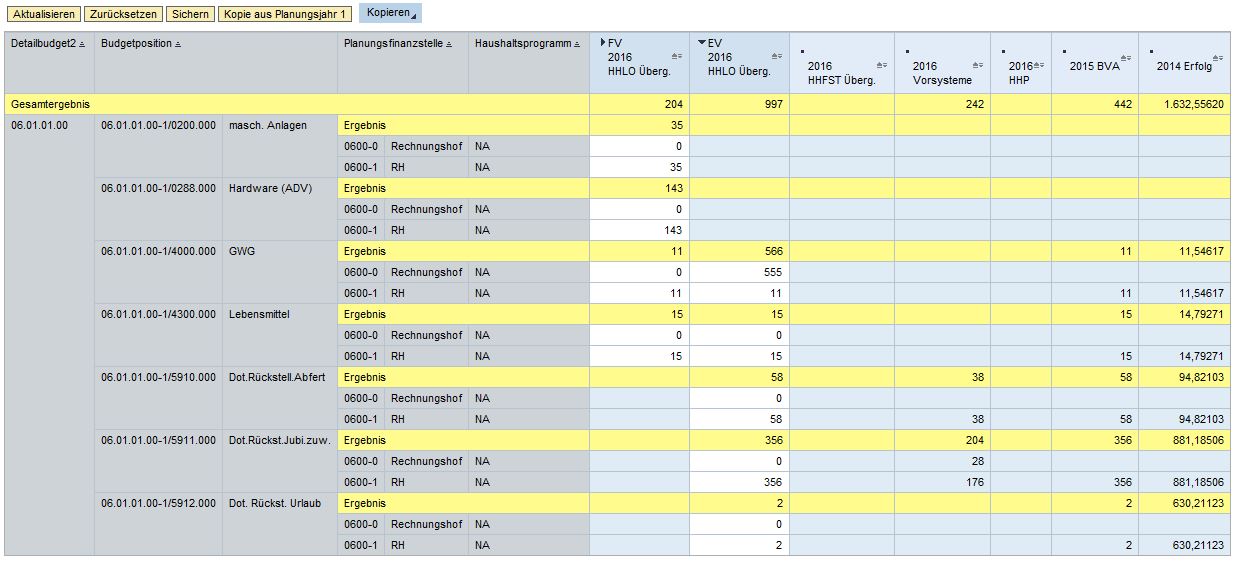 Отчётность и передача данных в режиме реального времени
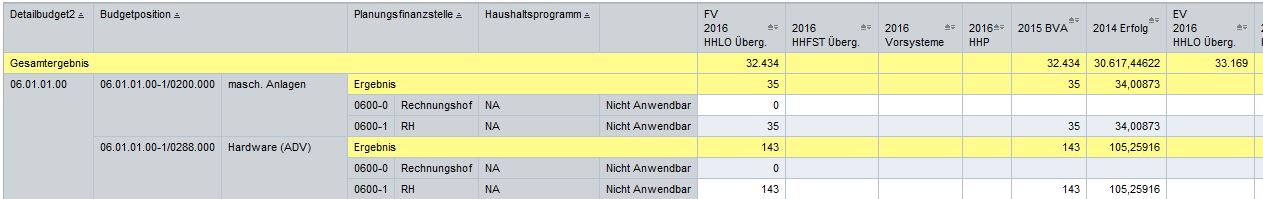 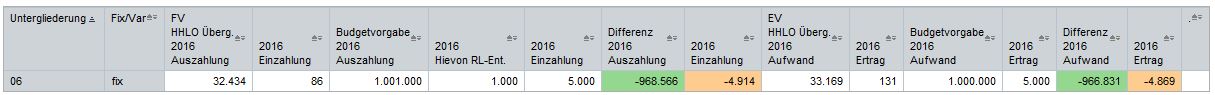 18
PBCT – вид федерального бюджета
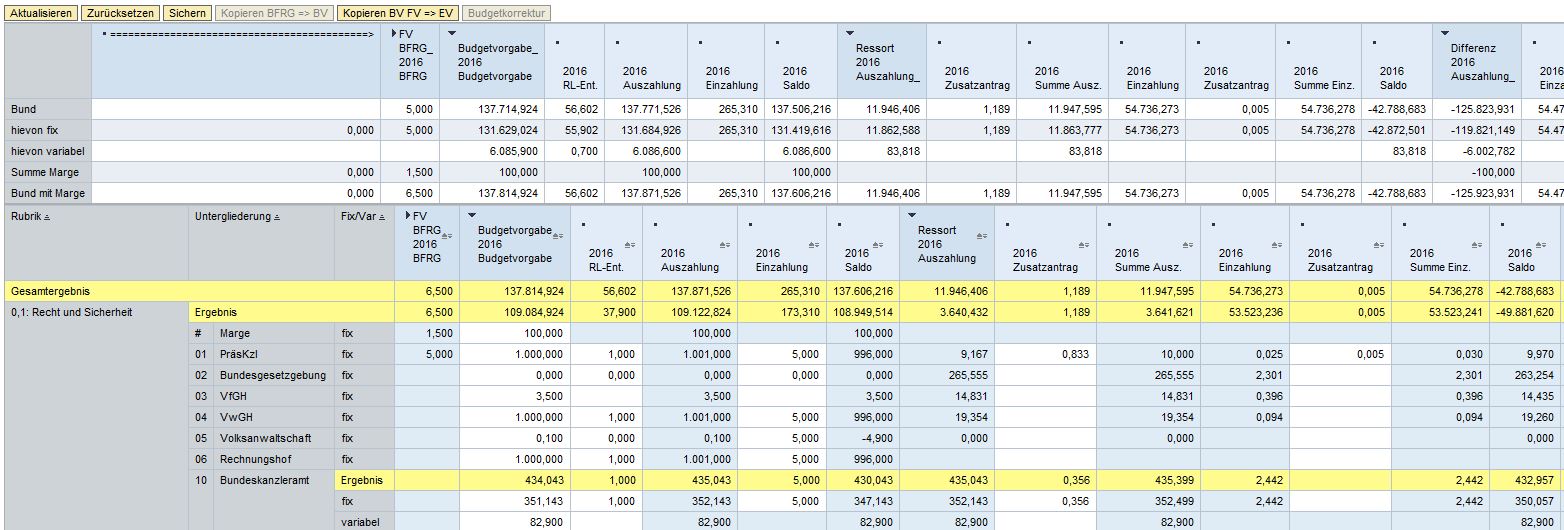 Бюджетные предложения–  департаменты
Бюджетные лимиты
19
Техническая сторона бюджетного процесса
PBCT
Бюджетные документы для БОР
Бюджетное планированиие
отчёты и раскрытие информации
HIS
Основные данные
BM-SAP
HV-SAP
Исполнение бюджета
20
Бюджетные документы для БОР
Бюджетные документы для бюджета, ориентированного на результат  (БОР)
Закон о федеральных финансах
Пояснительные бюджетные документы (по одному документу на раздел бюджета)
Дополнительные пояснительные бюджетные документы (для бюджетных разделов с детализацией бюджета второго уровня)
Индекс оцененных (подлежащих налогообложению) счетов
Приложение на основе Telerik Framework
около 500 федеральных пользователей
21
Бюджетные документы для БОР (1)
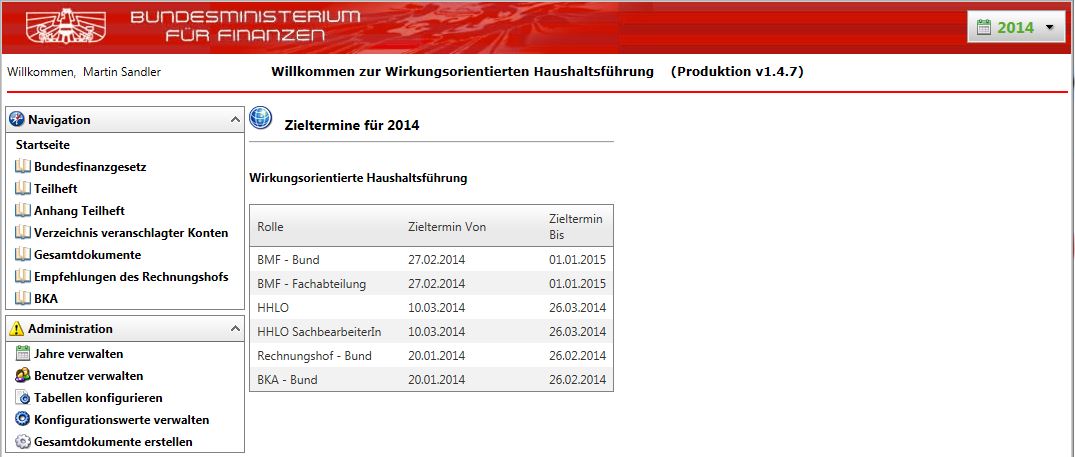 22
Бюджетные документы для БОР (2)
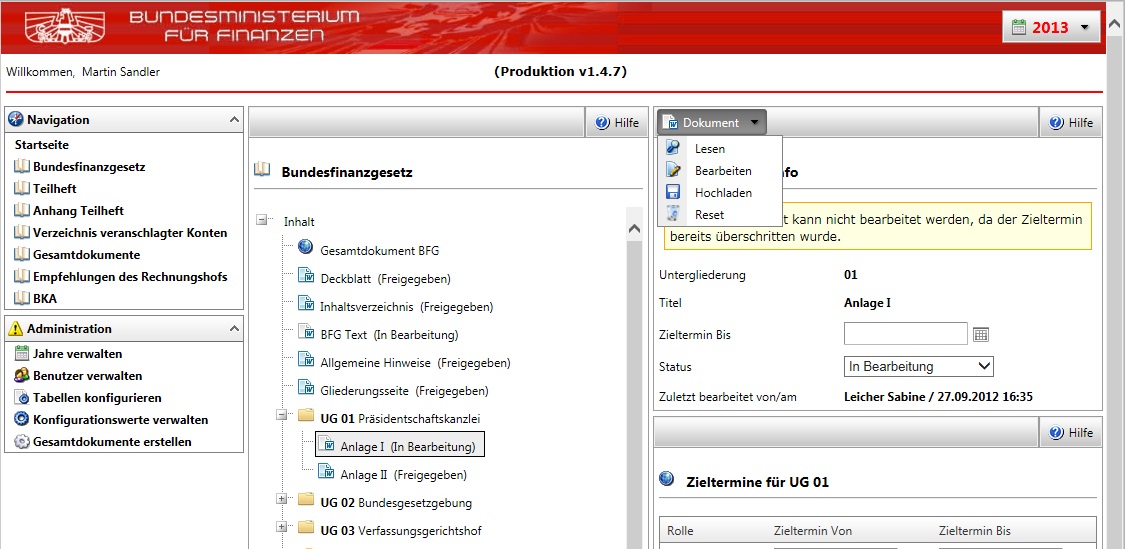 23
Бюджетные документы для БОР (3)
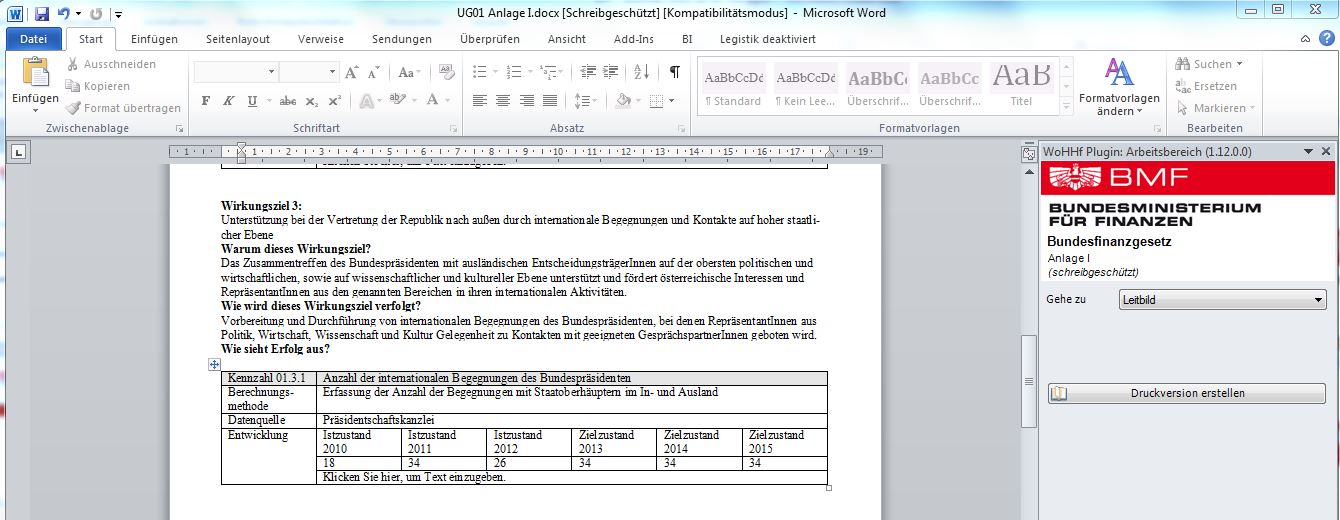 24
Техническая сторона бюджетного процесса
PBCT
Бюджетные документы для БОР
Бюджетное планированиие
отчёты и раскрытие информации
HIS
Основные данные
BM-SAP
HV-SAP
Исполнение бюджета
25
Обзор бюджетирования
В конце года:
Бюджетный трансферт PBCT на новый финансовый год- предоставление бюджета (версия отдельного бюджета)
Распределение бюджета в соответствии с бюджетной ответственностью (версия распределенного бюджета)

Установление обязательств (объекты контроля)

Предоставление бюджета (версия изначального бюджета)
в текущем году:
Поправки в бюджет
Идея версии бюджета
+ трансферт
+ приложение
J99 
(выделение бюджета)
J98 (утвержденный бюджет)
0
01.01.
AVK
PBCT
(проверка наличия)
Copy
Copy
- трансферт
- возврат
В версии 0 активно контролируется наличие, и в течение года выполняются только поправки в бюджет.
Здесь департаменты могут выделять бюджет подчиненным центрам средств
Утвержденный бюджет берется из PBCT в версии J98 .
27
BCS =система бюджетного контроля
Активный контроль наличия средств: 
Мгновенная проверка наличия бюджетных средств для производства платежа (обязательства/факт) с учётом правил производной для объектов контроля и допустимых значений

Бюджетные инструменты:
АРМ (автоматизированное рабочее место) бюджетирования	
В системе BCS все бюджетные проводки можно выполнять с помощью одной и той же трансакции (операции).
Бюджетное ассигнование J99
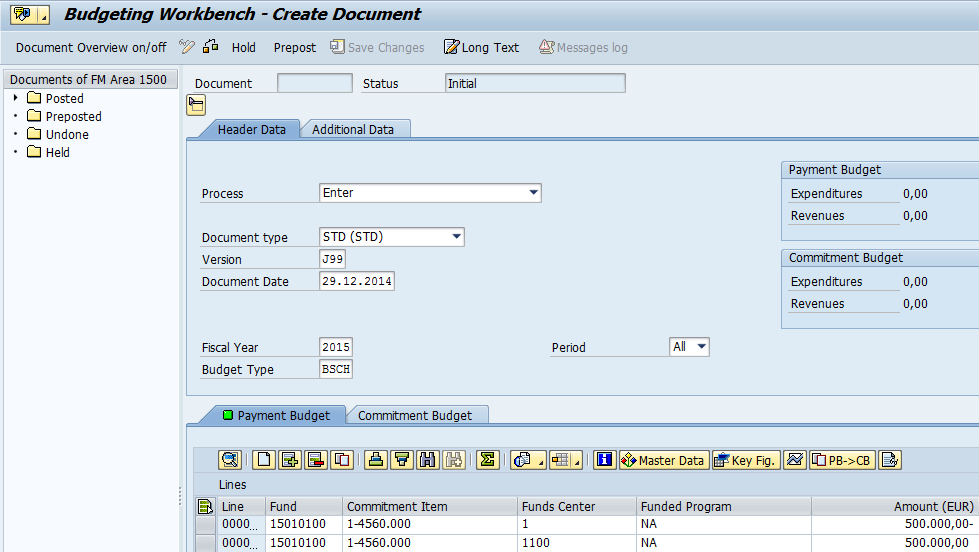 29
Бюджетные поправки
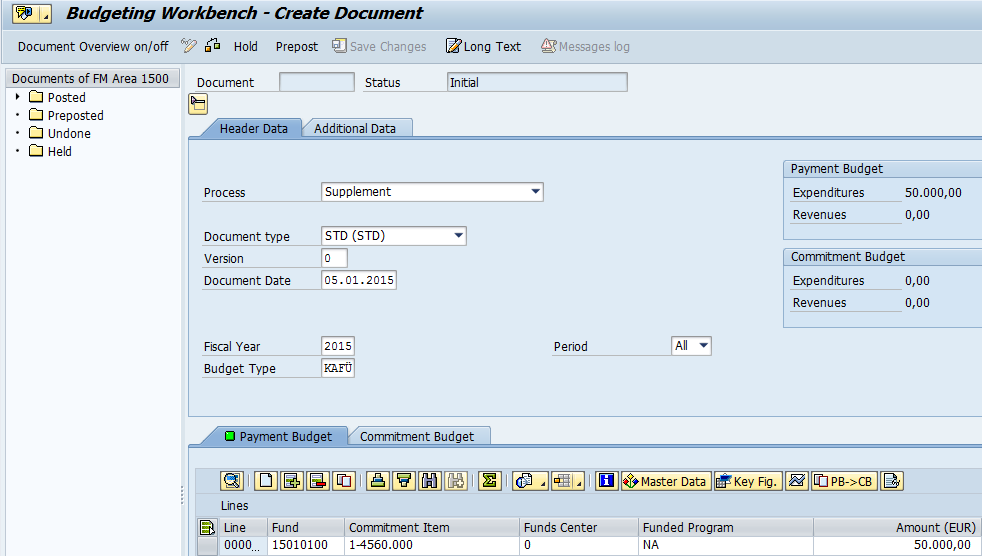 30
Проверка наличия средств
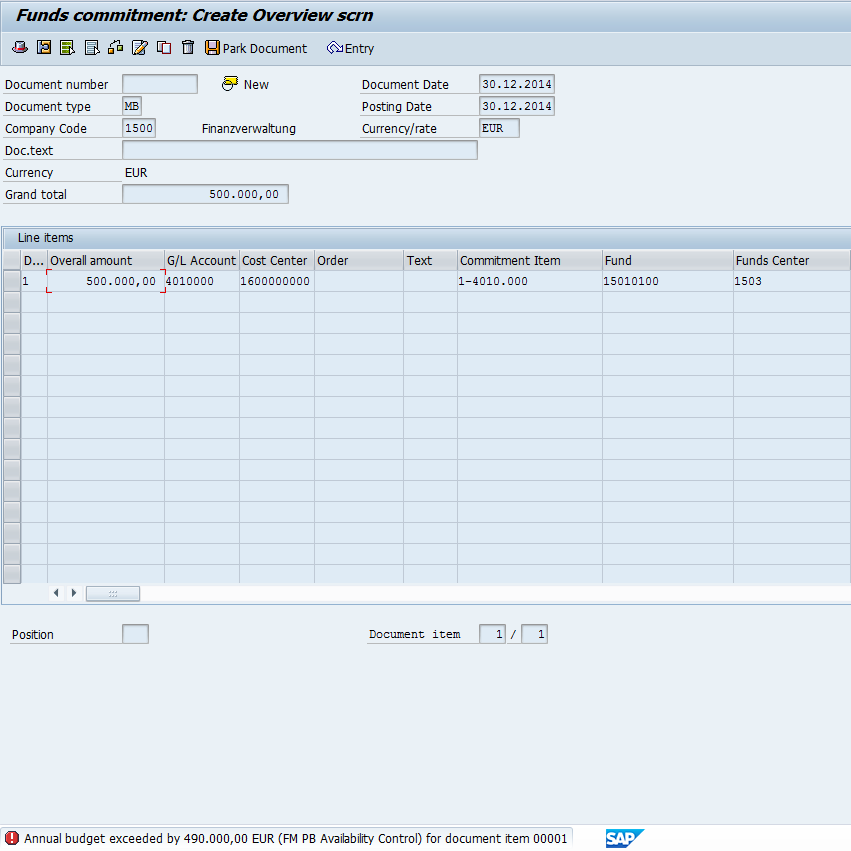 31
Бюджетная ведомость за месяц
Бюджетирование значений бюджетной ведомости за месяц (нем. сокращение: MVA) происходит по тем же основным данным, что и в годовом бюджетном отчёте, хотя можно и объединять некоторые данные.

Контроль платежей с точки зрения наличия средств
Предупреждающие сообщения
В отличие от годового бюджетного отчёта, где перерасход приводит к сообщениям об ошибке
32
Бюджетная ведомость за месяц
Бюджетная ведомость за месяц (MVA) запланирована в разных версиях и копируется из одной версии в следующую в определенные моменты времени.

Окончательная версия MVA в системе получит наименование версия M.

В этом случае необходимо ввести месяц для правильного учёта.
33
Бюджетный учёт по месяцам
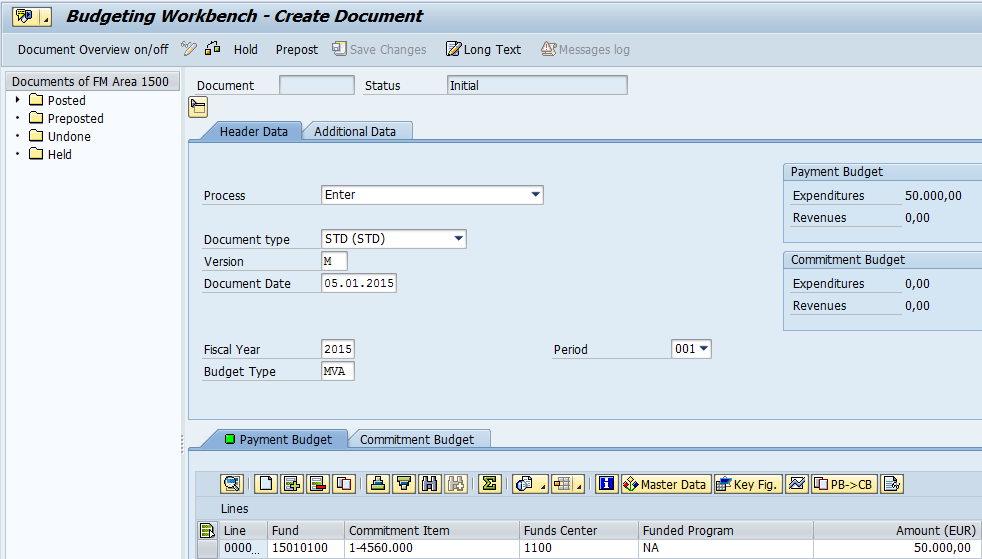 34
Отчёты
Бюджетный отчёт о движении средств
Объект контроля
Остаток бюджета
Бюджетн. ведомость
Ассигнования на счёт
Поправки в бюджет
платежи
Обязательства
Счета-фактуры
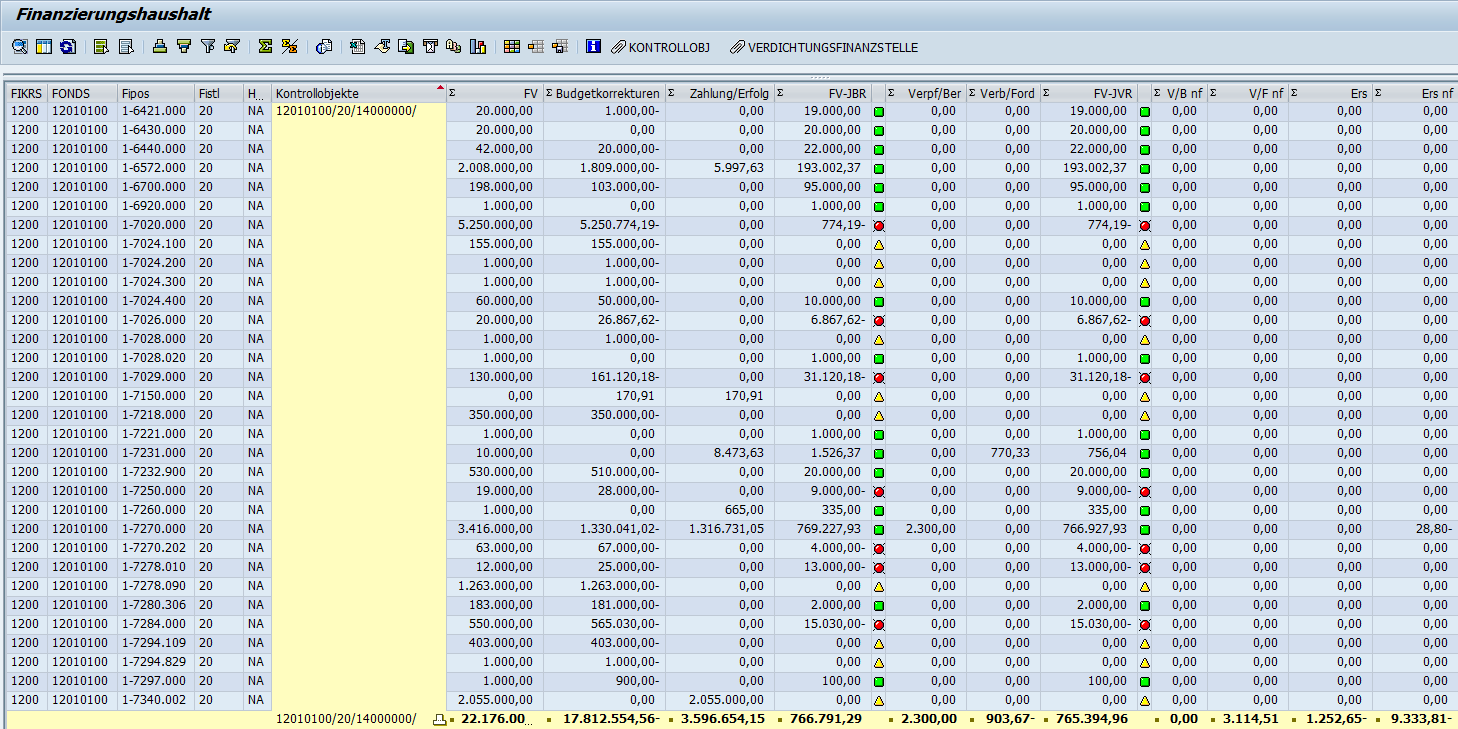 35
Техническая сторона бюджета
PBCT
Бюджетные документы для БОР
Бюджетное планирование
отчёты и раскрытие информации
HIS
Основные данные
BM-SAP
HV-SAP
Исполнение бюджета
36
Информационная система бюджета (1)
Как предоставляются данные
Федеральный уровень (вся федерация – все министерства)
Уровень департамента (все бюджетные разделы)
Уровень административного подразделения (все детализированные бюджеты)
Организационный (общая финансовая позиция)
Экономически (распределение ресурсов, цифры учётных кодов)
Дополнительная информация (спецификации, контролирующие инстанции,…)
37
Информационная система бюджета (2)
Какие данные предоставляются
Бюджетные цифры
Данные по выставленным счетам (как есть)
Бюджетные корректировки
Влияние предыдущих периодов на текущий год
Влияние предыдущих периодов на будущие годы 
Годовые/месячные остатки
38
Информационная система бюджета (3)
Какие отчёты предоставляются
Годовые отчёты
Месячные отчёты
годовые / месячные серии
Отчеты по ведомостям о движении средств и операционным расходам
Отчёты о бюджетных корректировках
Другие
39
Информационная система бюджета (4)
Навигация внутри отчёта
С поддержкой перетаскивания объектов мышью
Отбор и обработка данных 
Представление в виде текста
Подсчёт и выведение промежуточных итогов
Расчёты 
Другое
40
Информационная система бюджета (5)
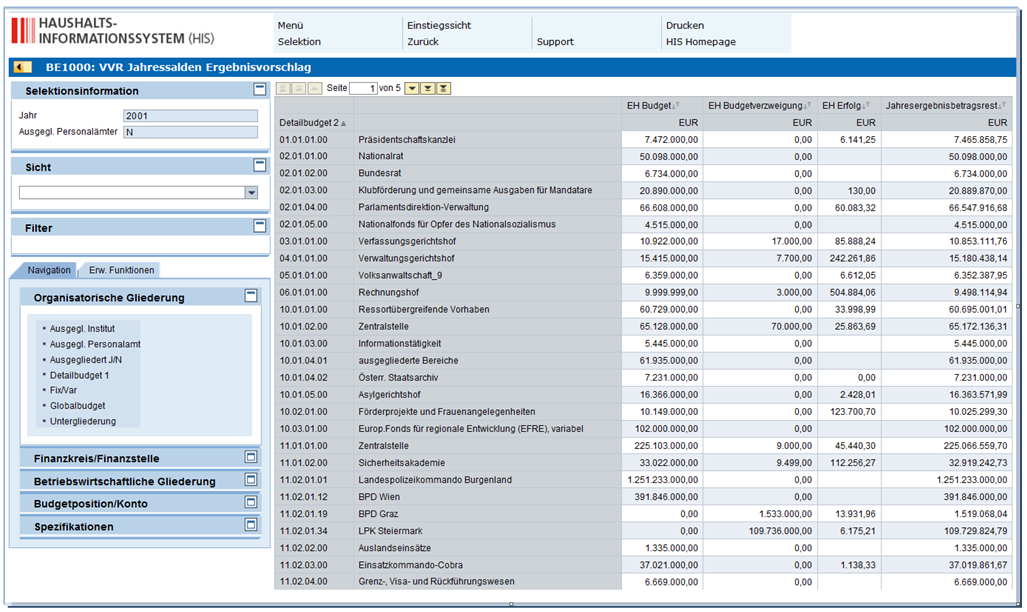 41
Информационная система для бюджета (6)
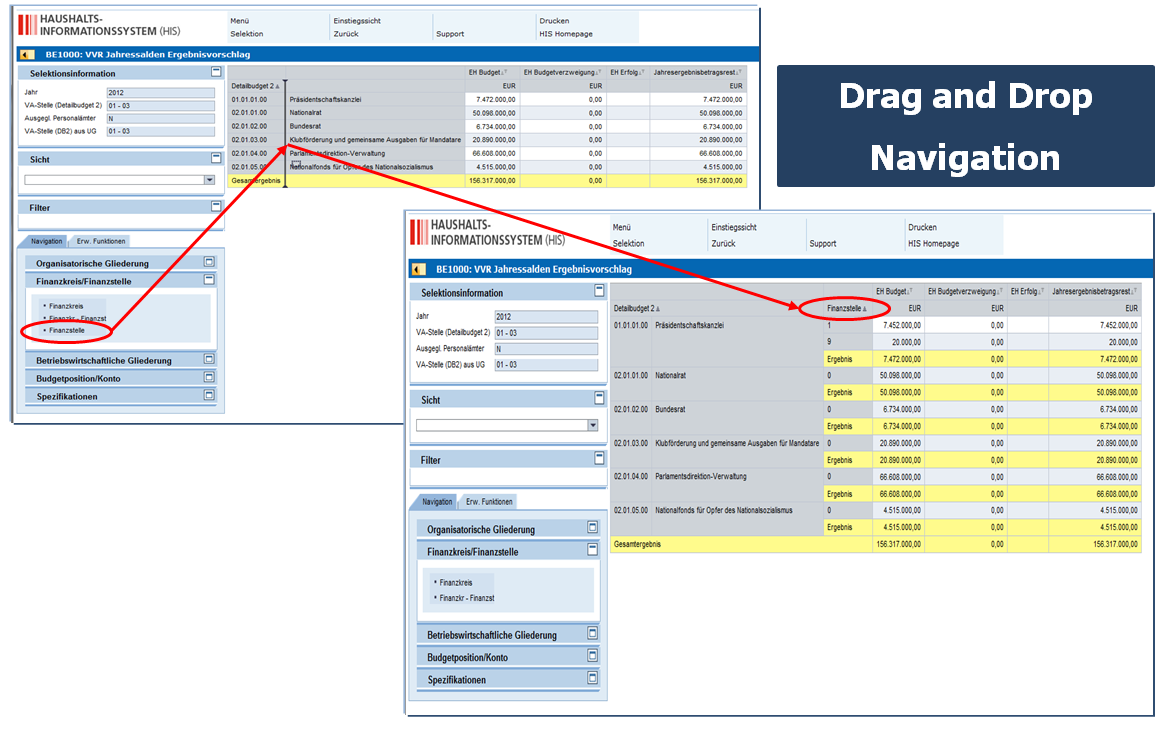 42
Спасибо за внимание!
43